Time Capsule project
Anahi Garcia
Items that happened in the semester individually, with friends, groups, locally, nationally
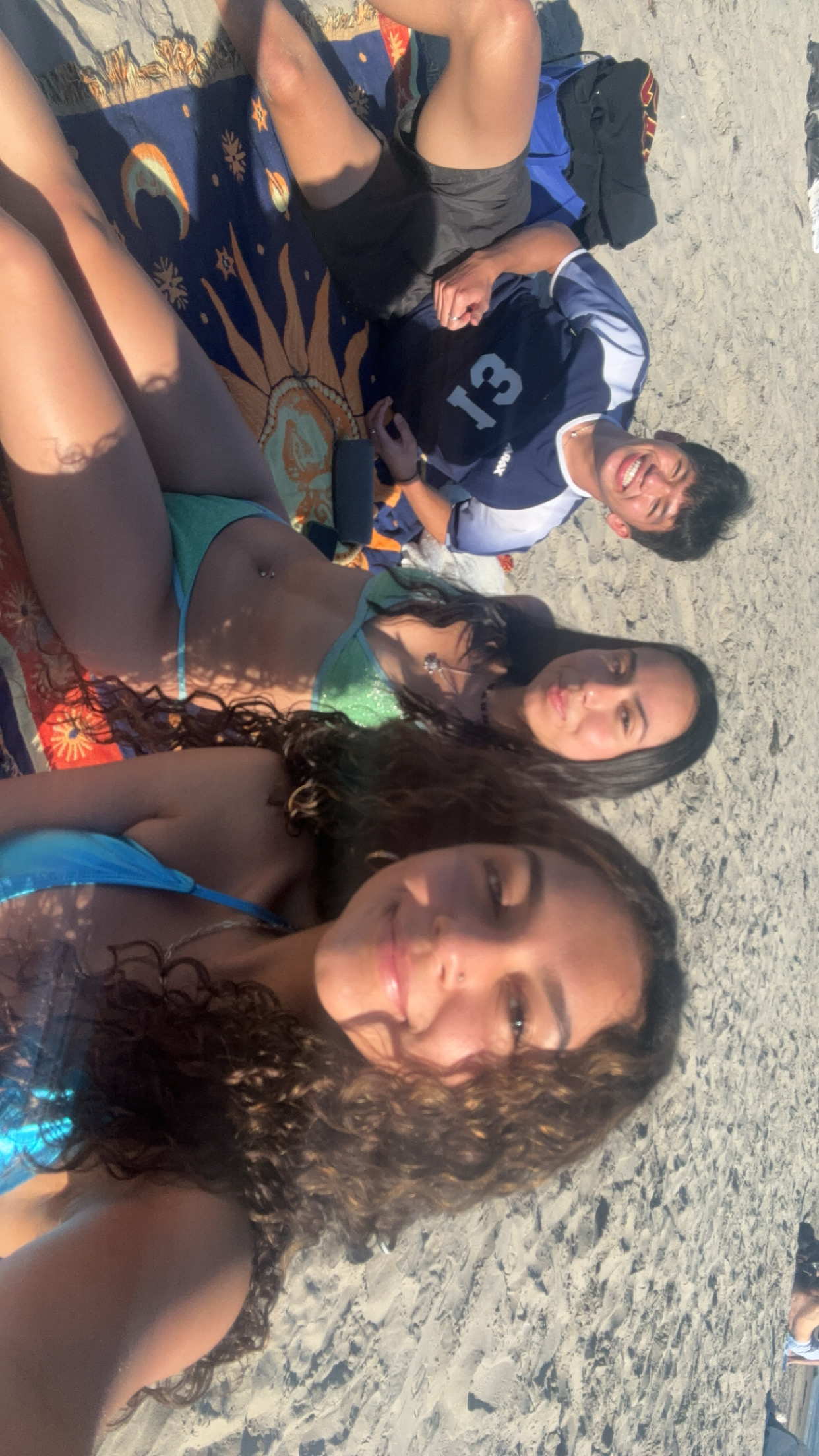 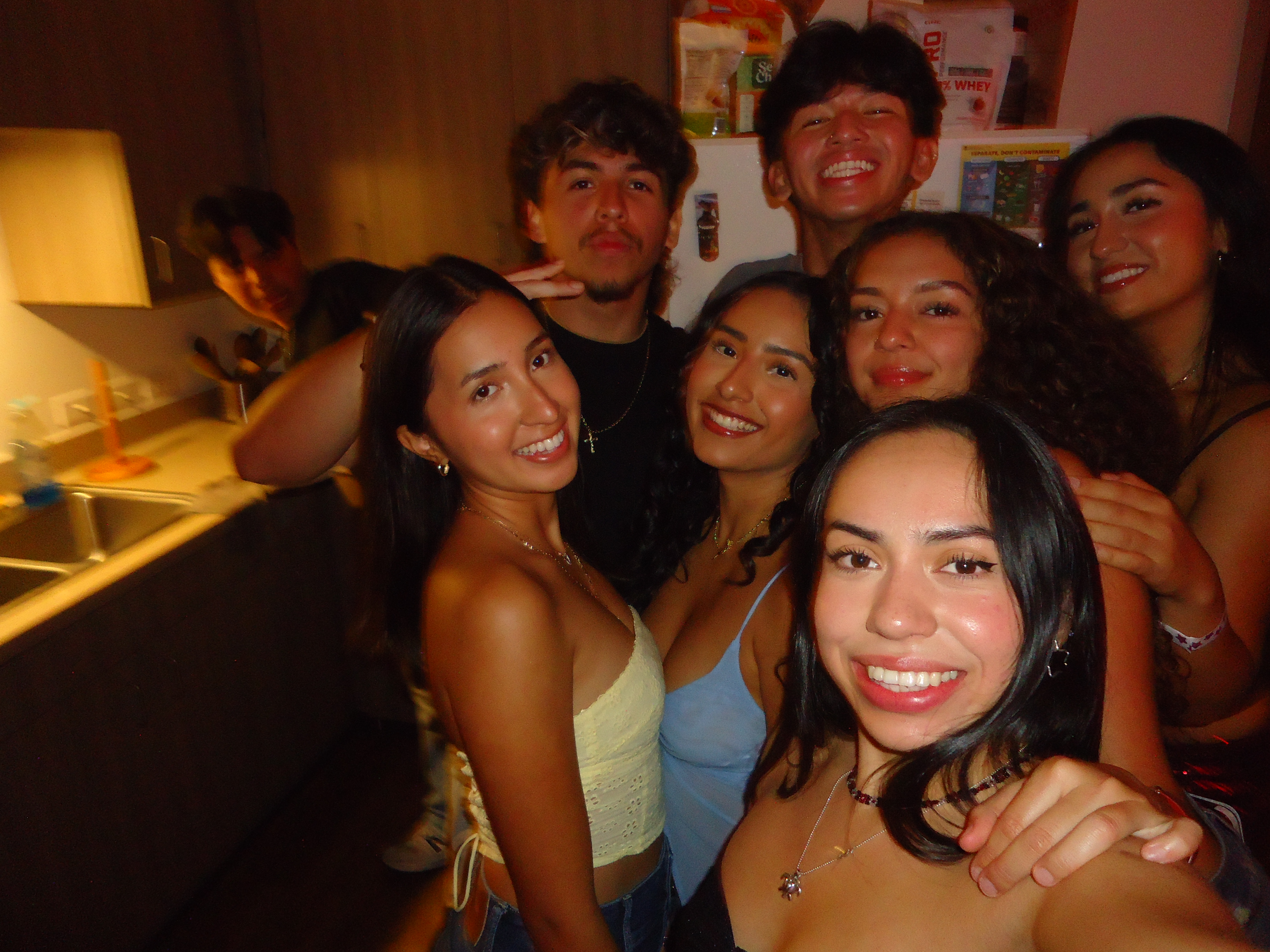 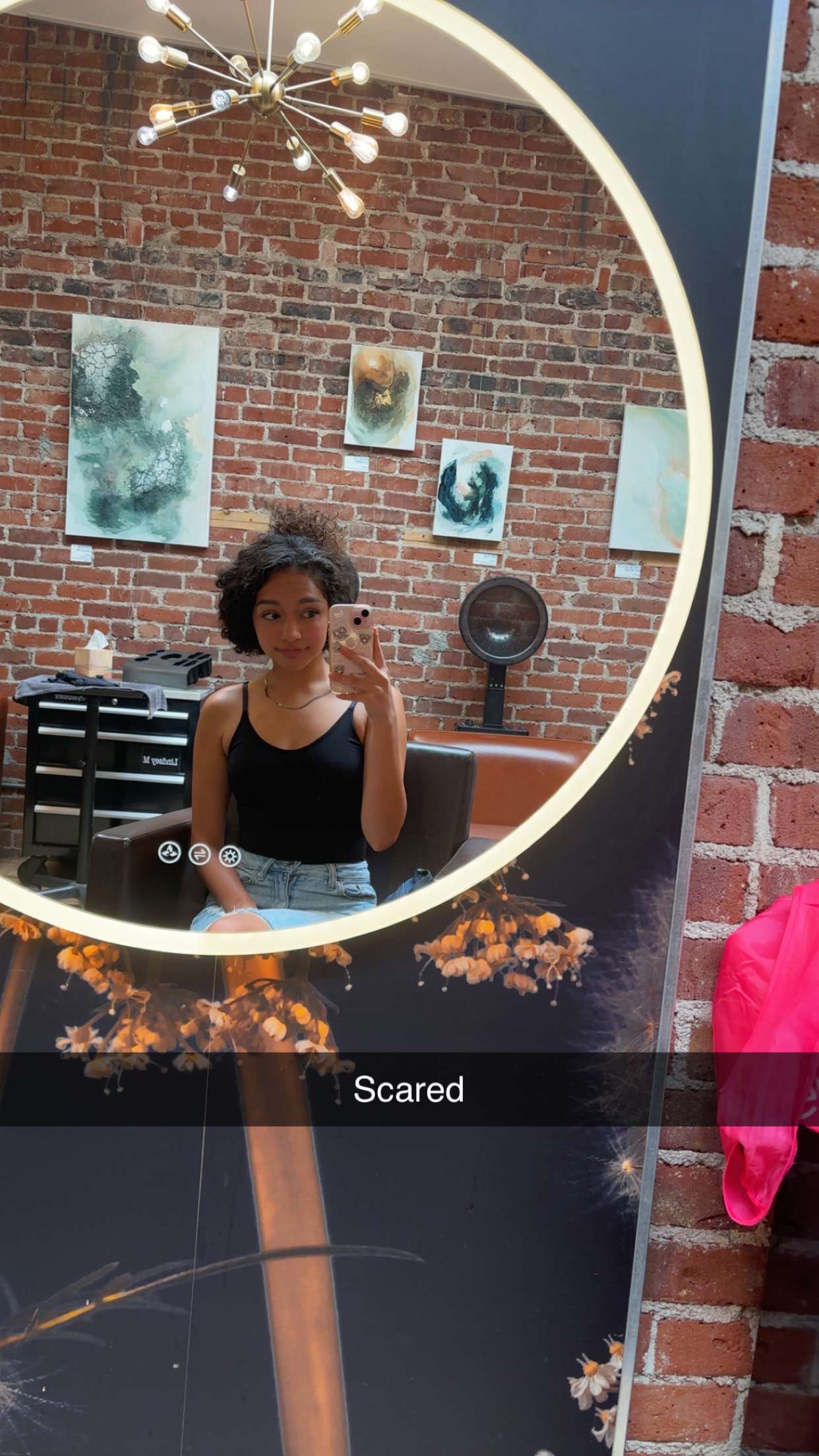 Showed my friends San Diego and had them stay with me
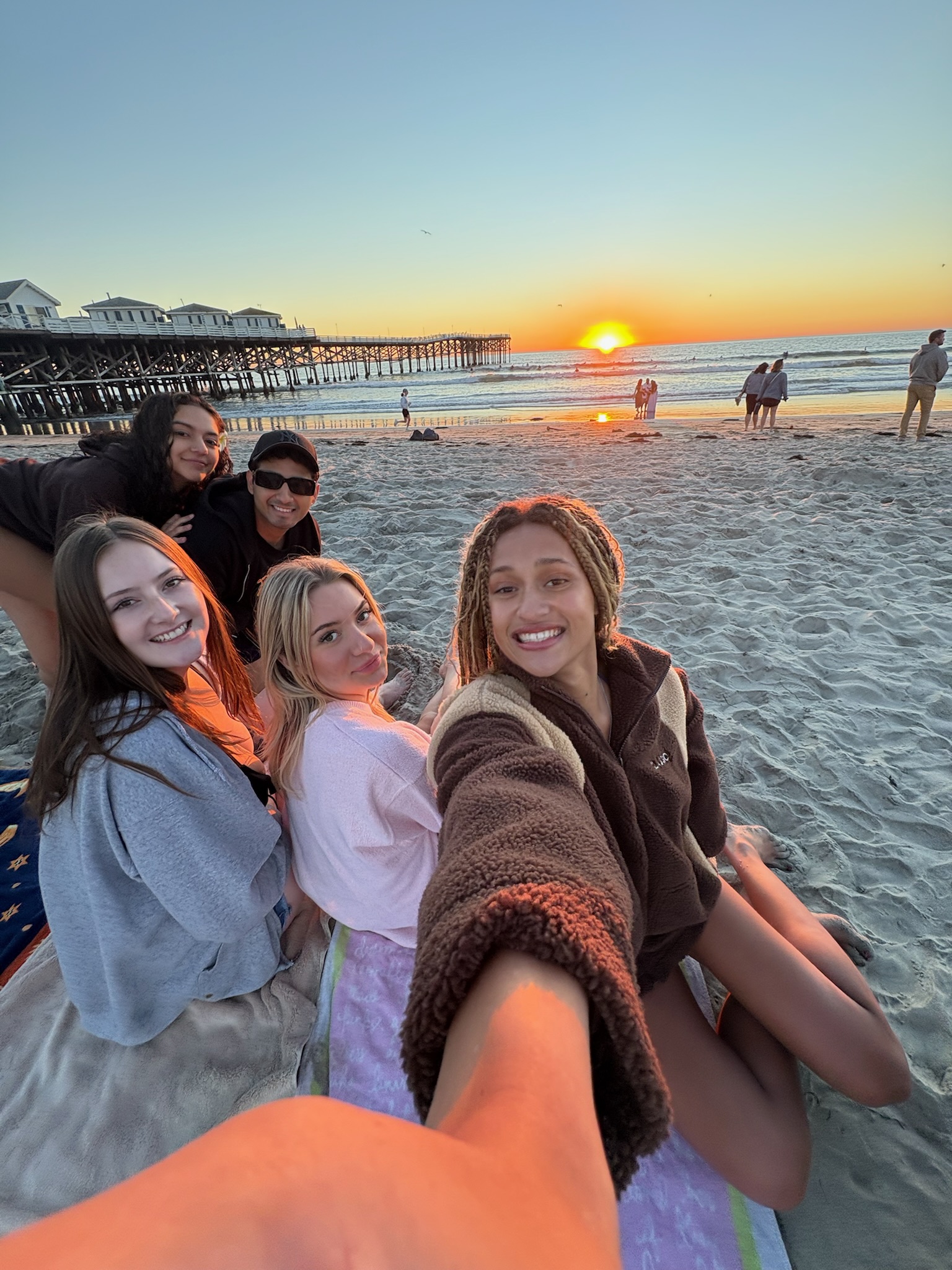 I dyed my hair for the first time
Went up to USC multiple times to hangout with my friends from back home!
2
Items that did not happen that you wanted, expected
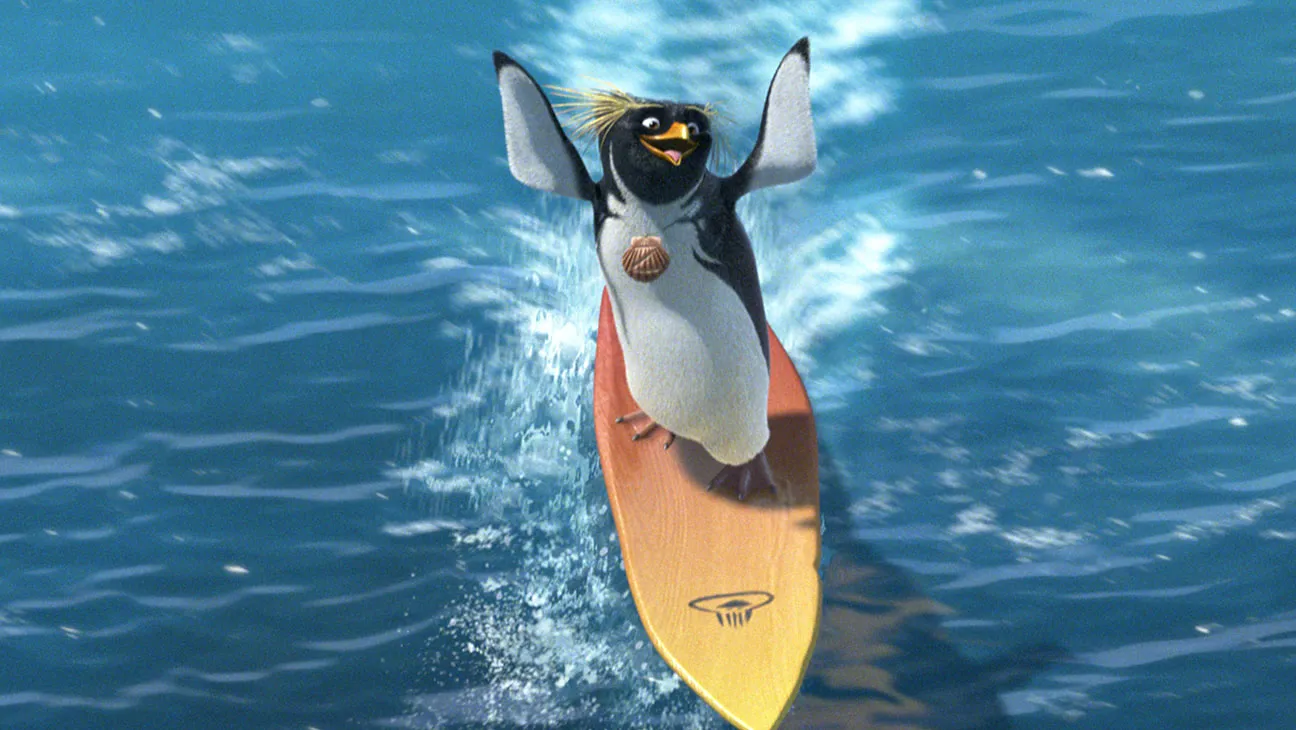 I did not keep my word on learning how to surf 
Credit: Sony Pictures/Photofest
Copyright: © Sony Pictures
3
Items that you experienced that have touched your life this semester in a positive way
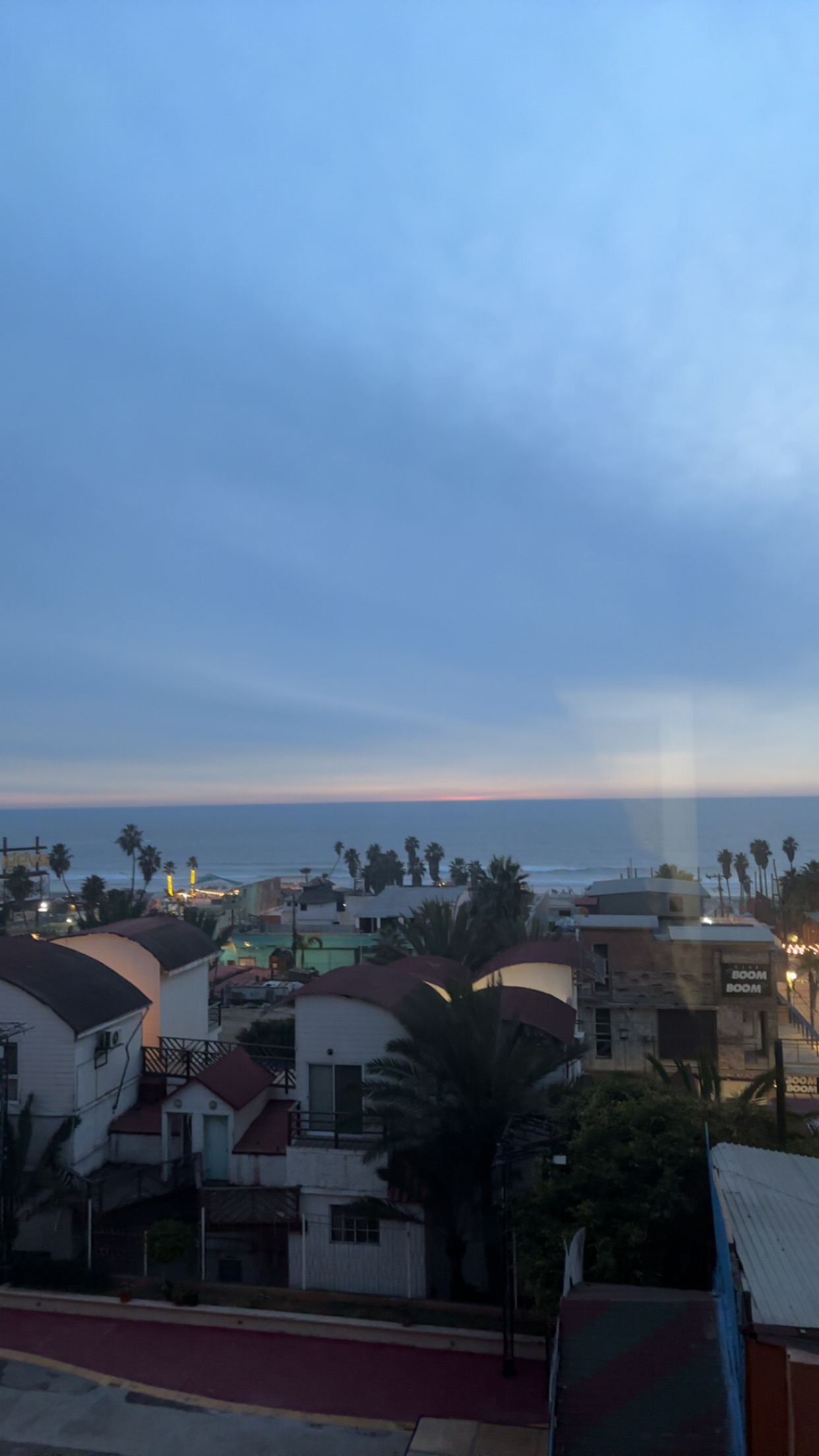 Traveling outside the country for the first time.
Seeing Bioluminescent waves. (best night of my semester)
4
Items that you experienced that were sad or negative that you wish not to be experienced again
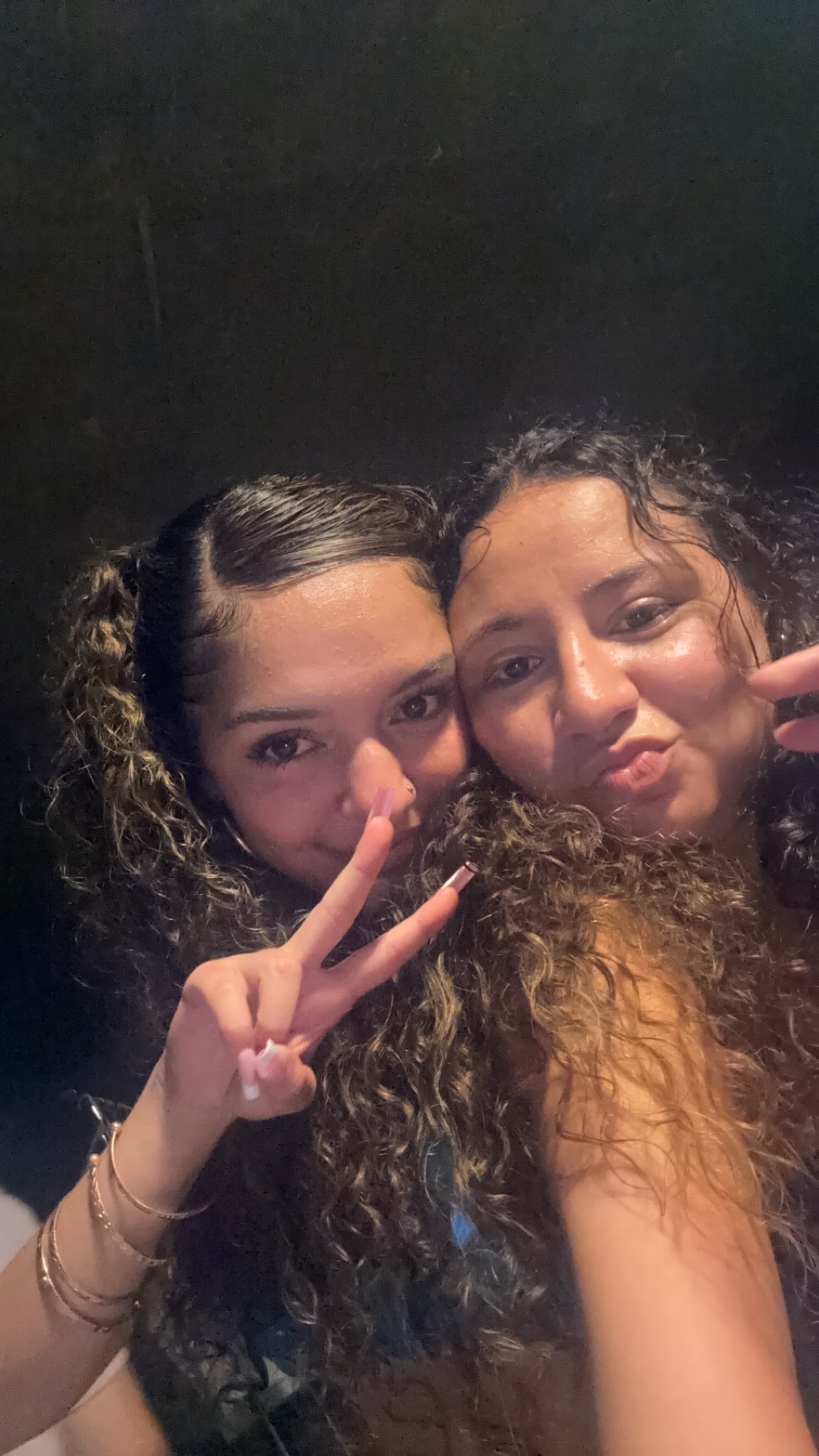 This Photo by Unknown Author is licensed under CC BY-SA
Not having a roommate for most of the semester as my original roommate had to leave USD. (I have one now though )
Had a mouse crash at my dorm for about a week.
5
Items that were highlighted by news, media advertisements/messages, government, other countries, other sources
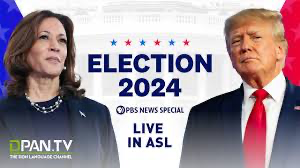 The 2024 Presidential Election
A lot of conversations and debates about Palestine and Israel
Uploaded: Nov 6, 2024·1.36M Views·3.77K Likes
ASL interpreting provided in partnership with DPAN. , https://dpan.tv/,
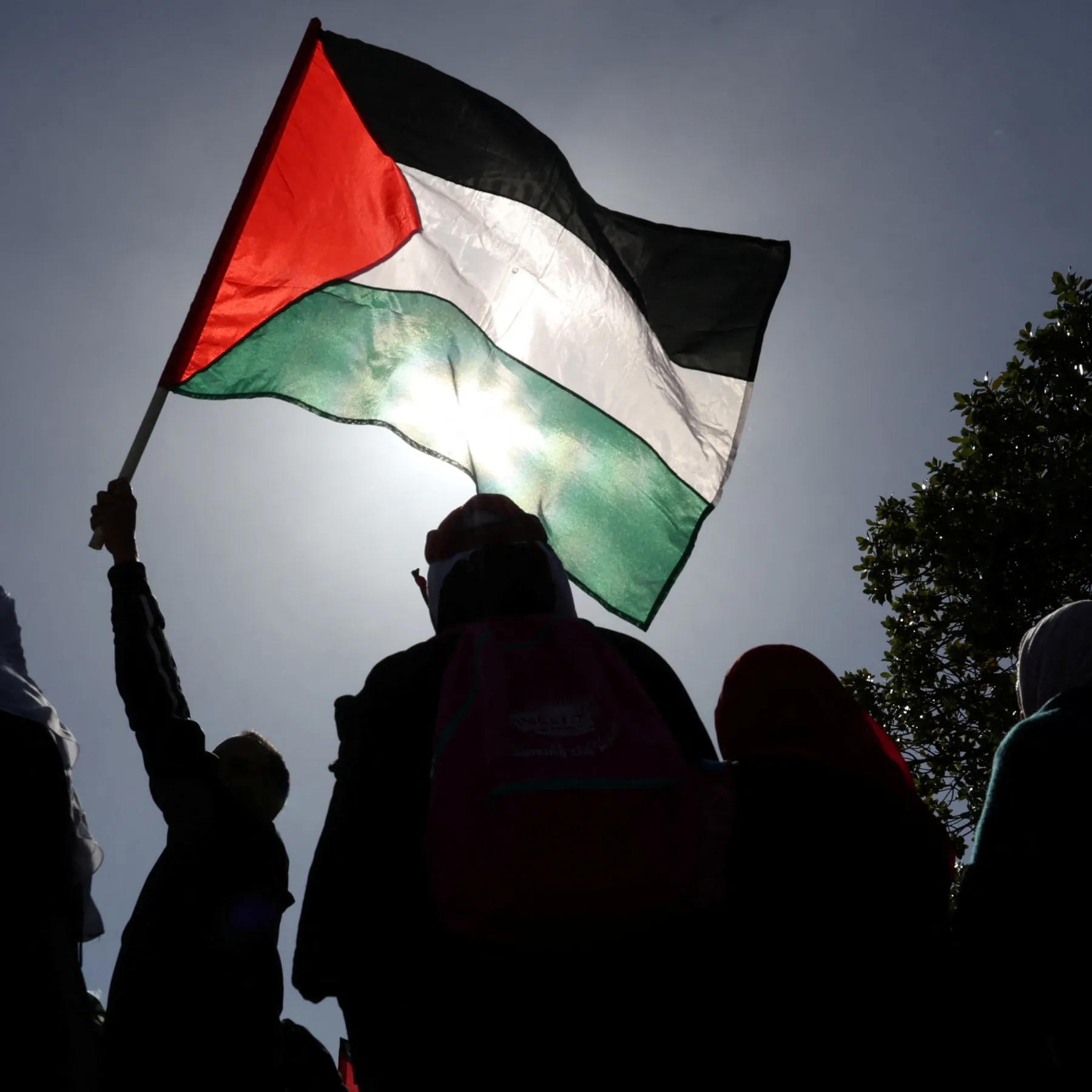 6
A person holds a Palestinian flag during the annual Quds Day (Jerusalem Day) in Cape Town, South Africa on April 14, 2023 [File: Reuters/Esa Alexander]
Items that illustrates changes to processes (buying food other items), laws/restrictions
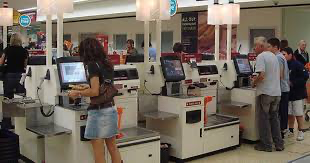 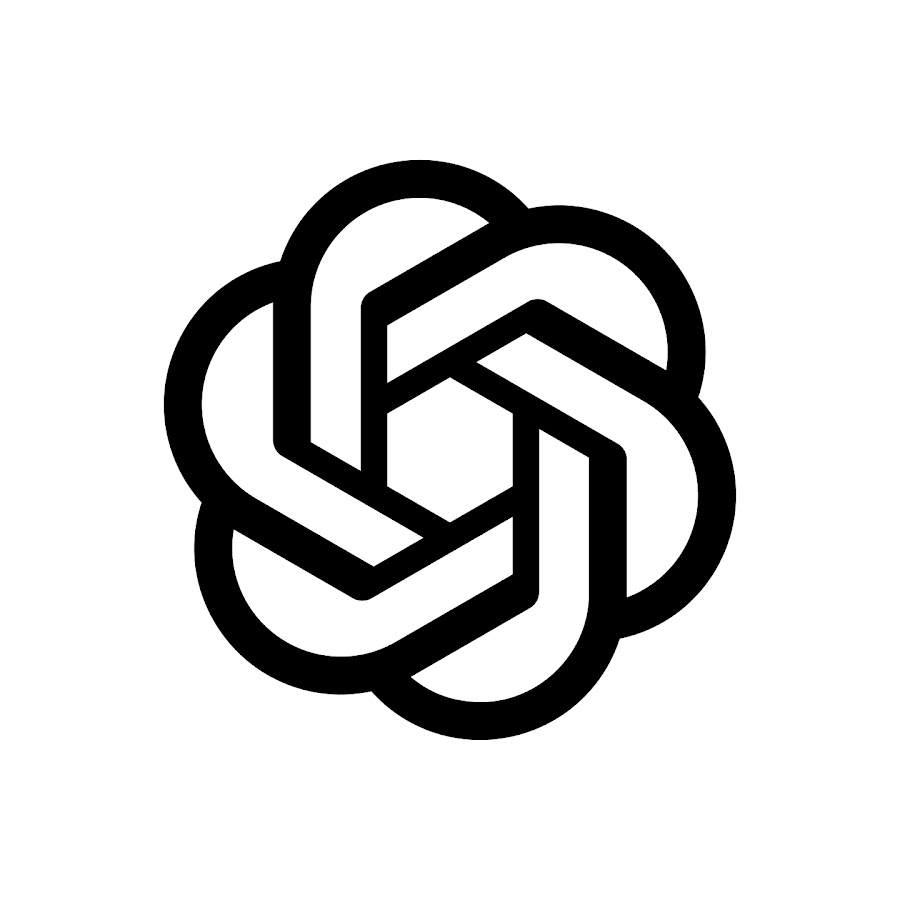 kioskmarketplace.com
OpenAI logo
Almost everywhere I go, there is a self-checkout kiosk instead of a cashier or person to assist me.
AI is being used daily everywhere
Items that illustrates people’s creativity to assist others (i.e. drive by birthday parties)
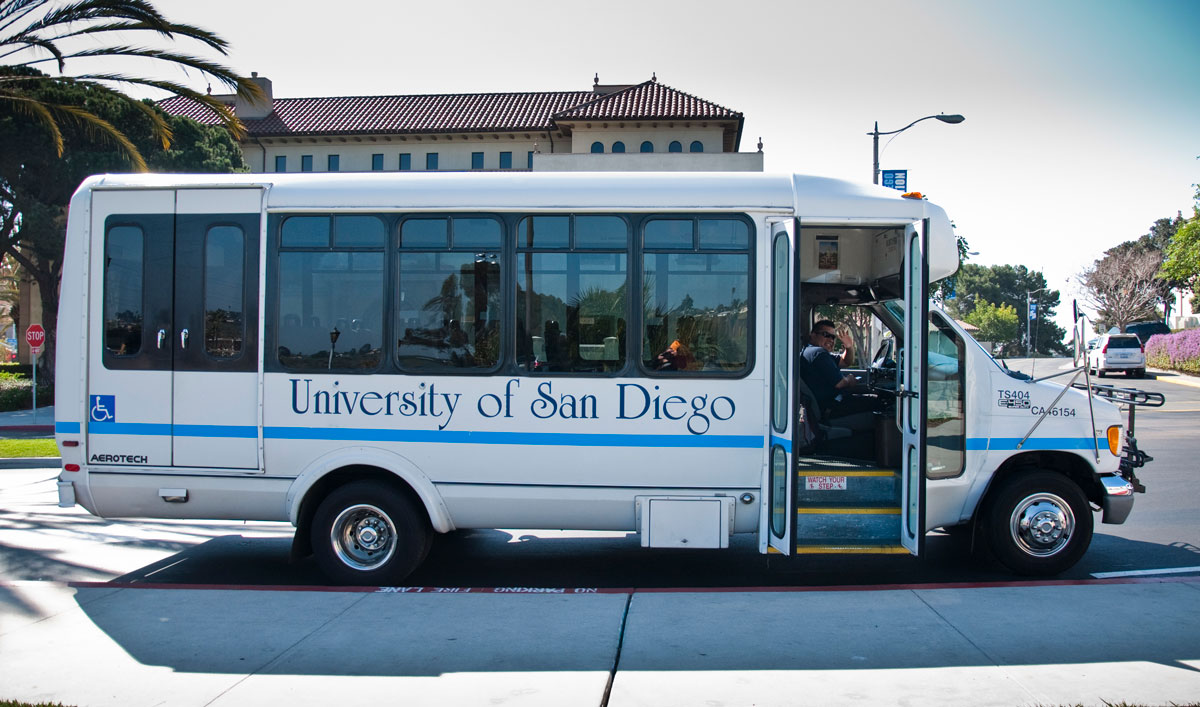 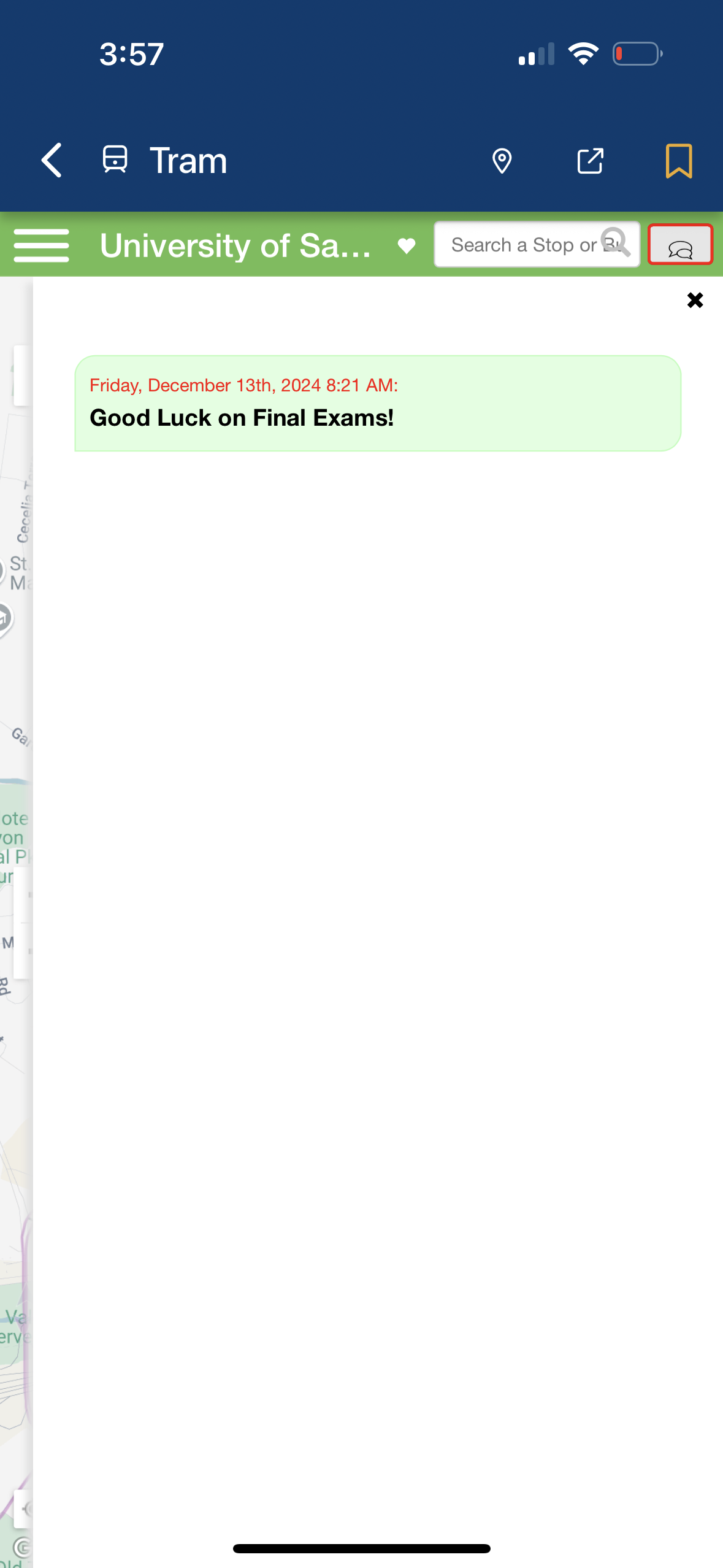 Trams have positive affirmation stickers near the door!
8
Other relevant items to discuss are the semester you had, the semester you wanted, and the semesters that you wish to have in the future
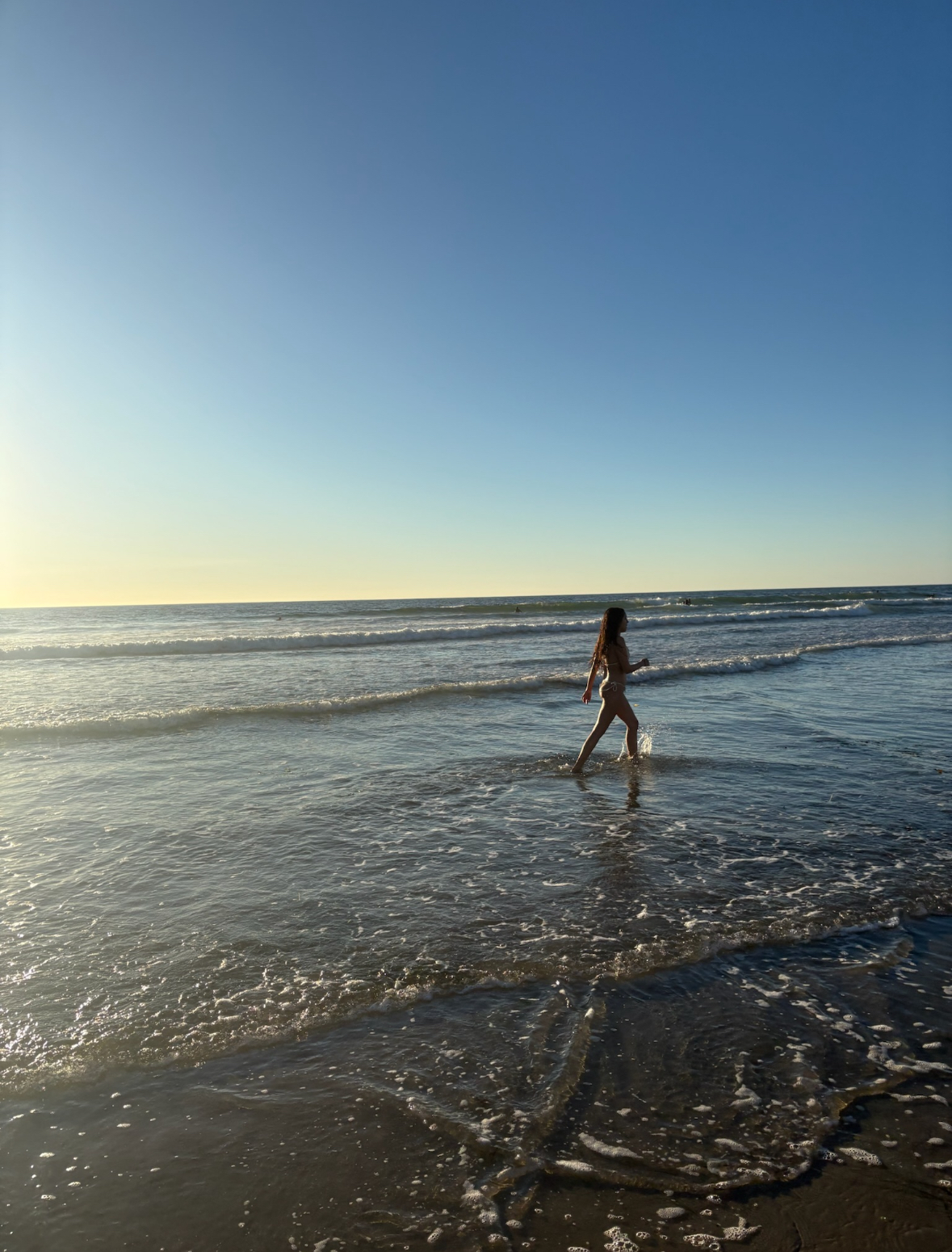 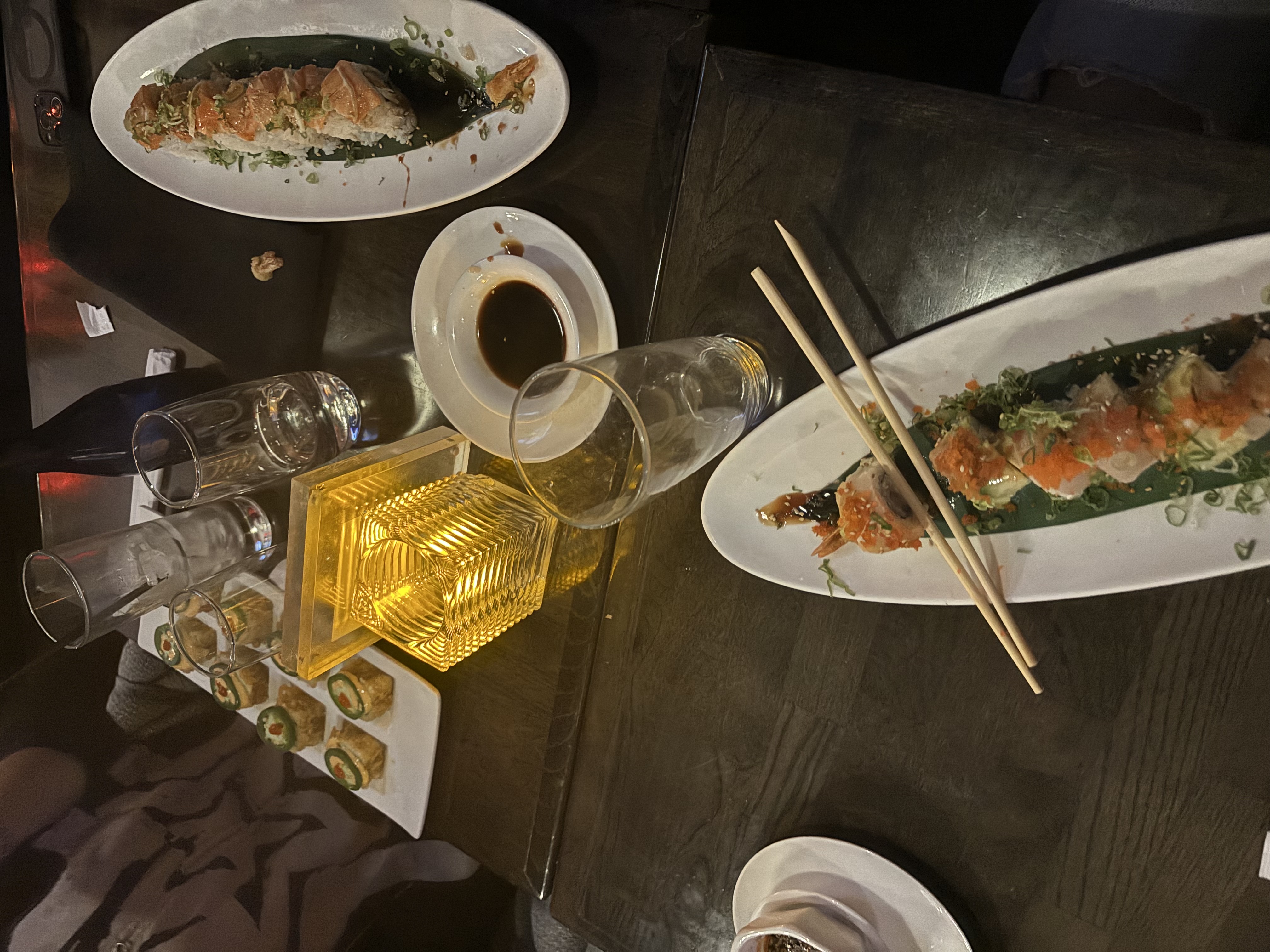 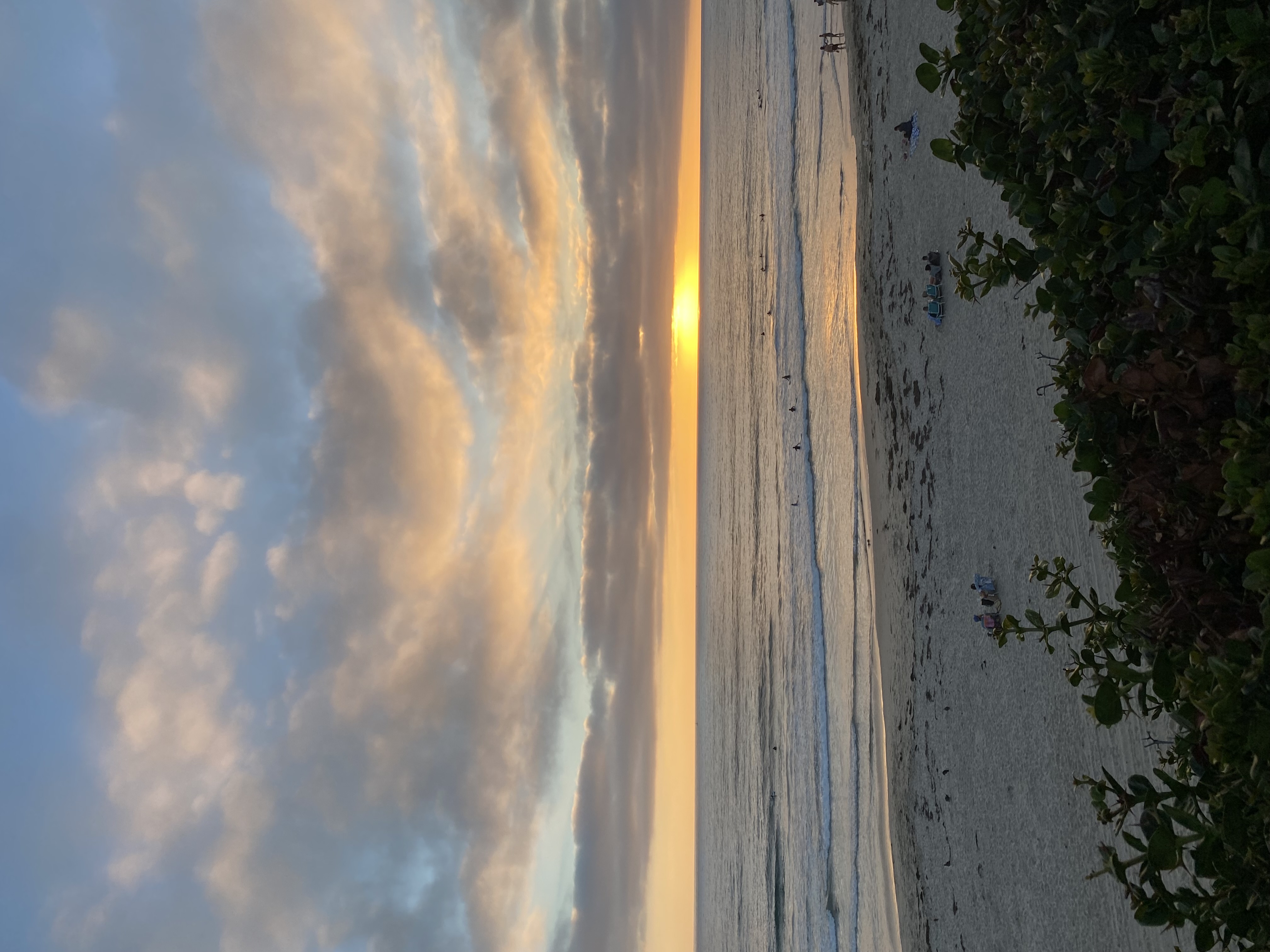 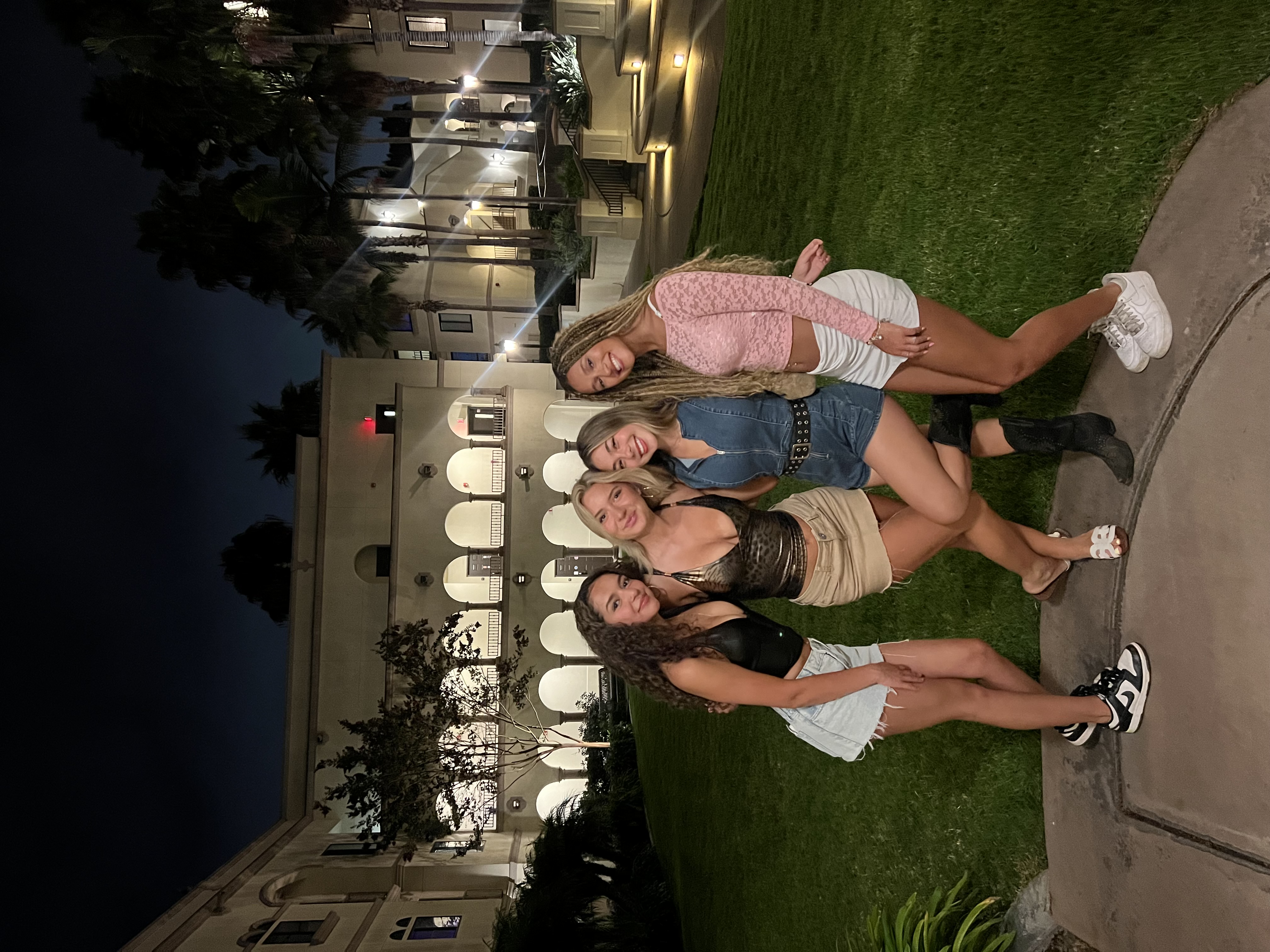 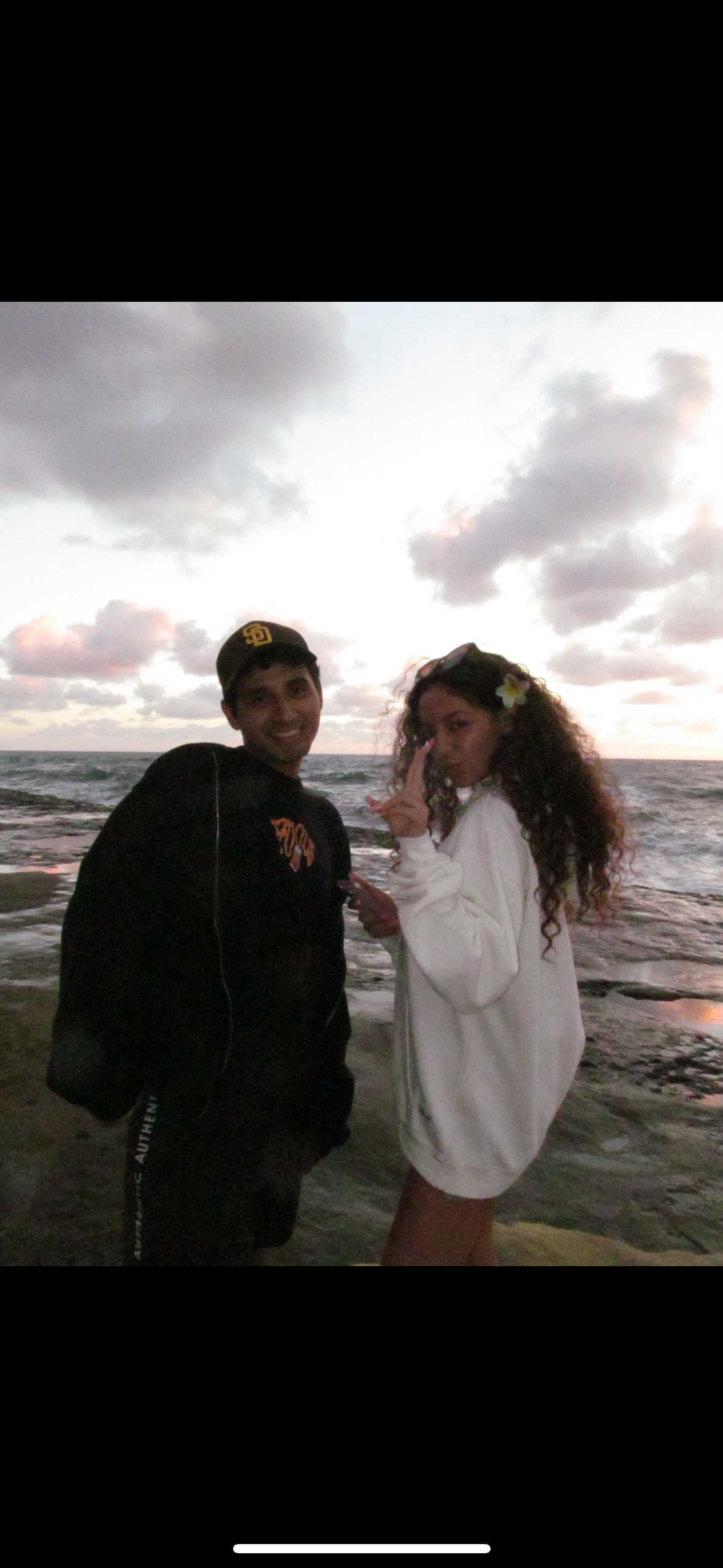 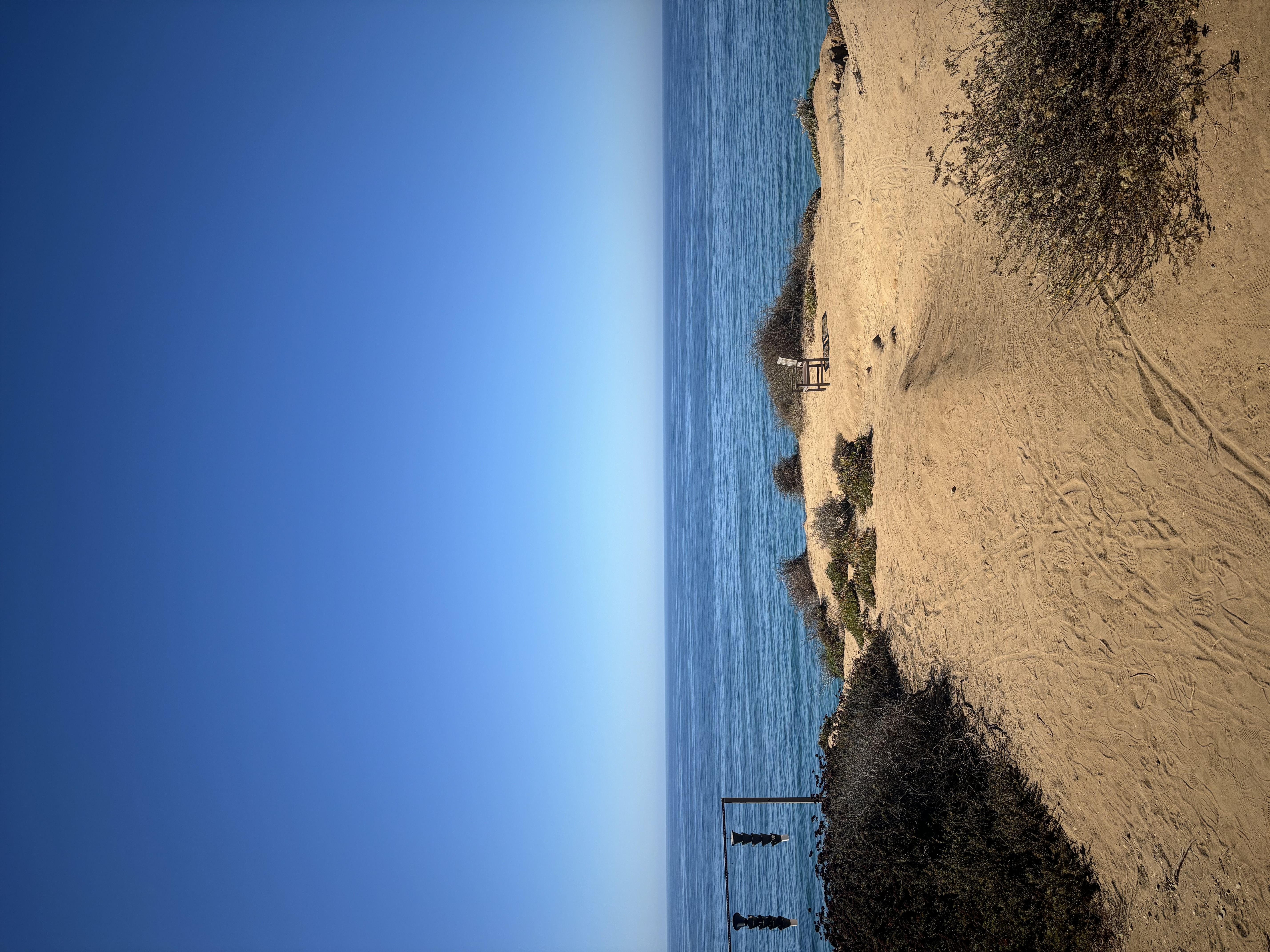 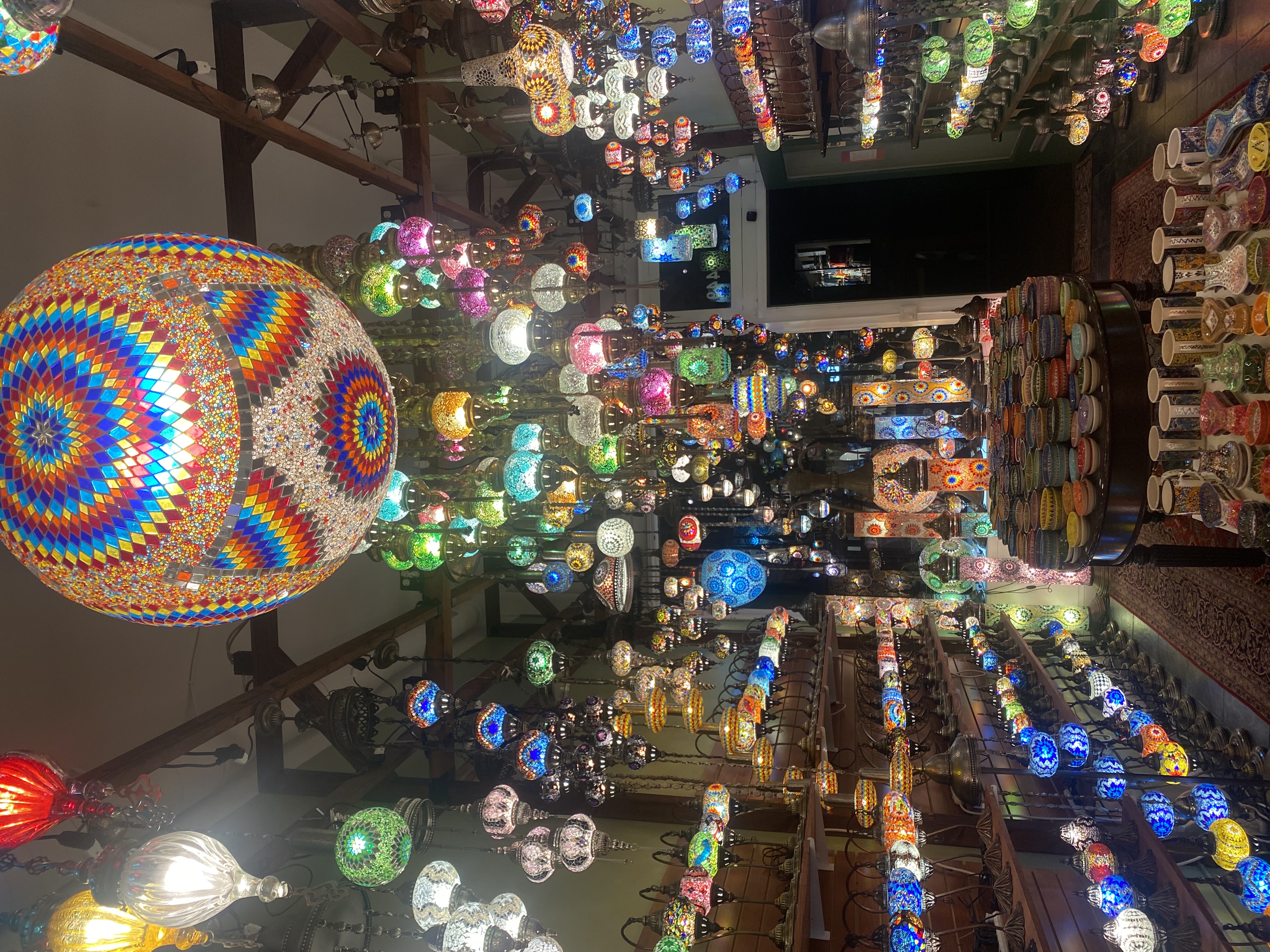 I did a lot of things by myself this semester. I love going out by myself now. Especially the beach.
I wanted a semester filled with new experiences and self-growth. Moving forward, I wish to continue stepping out of my comfort zone, exploring new places, and having new experiences in future semesters.
9
THANK YOU